Alex Bogomolov Summer Performance Academy
At the Sportscenter Club
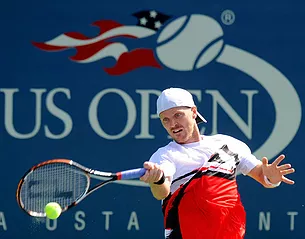 Dates
ANNOUNCG!!
6/11 – 6/28 (Session 1)
6/29 – 7/8 (OFF)
7/9 -- 8/2 (Session 2)
Days /Times
Come train with  former ATP Tour Professional Alex Bogomolov and former Division 1 Player Mark Allen at the Sportscenter in Concord this summer.
Monday –Thursday
1:00 pm to 5:30 pm
Sample Schedule
1:00 – 1:15    Dynamic Warm Up
1:15 – 2:30    Shot Pattern Rotations
2:30 – 3:30    Strength & Conditioning		*Ages 12 – 20*
3:30 – 4:00    Match Strategies & Tactics
4:00 – 5:30    Supervised Match & Point Playing
Cost		SC Members	Non SC Members
Daily Rate		      $ 120		         $ 150
Weekly Rate		      $ 320		         $ 400
Session 1 Rate		      $ 768		         $ 960
Session 2 Rate		      $ 1,024	         $ 1,280 

	*Limited to the first 18 kids to sign up so do it now!